Financial Understanding Program
An overview
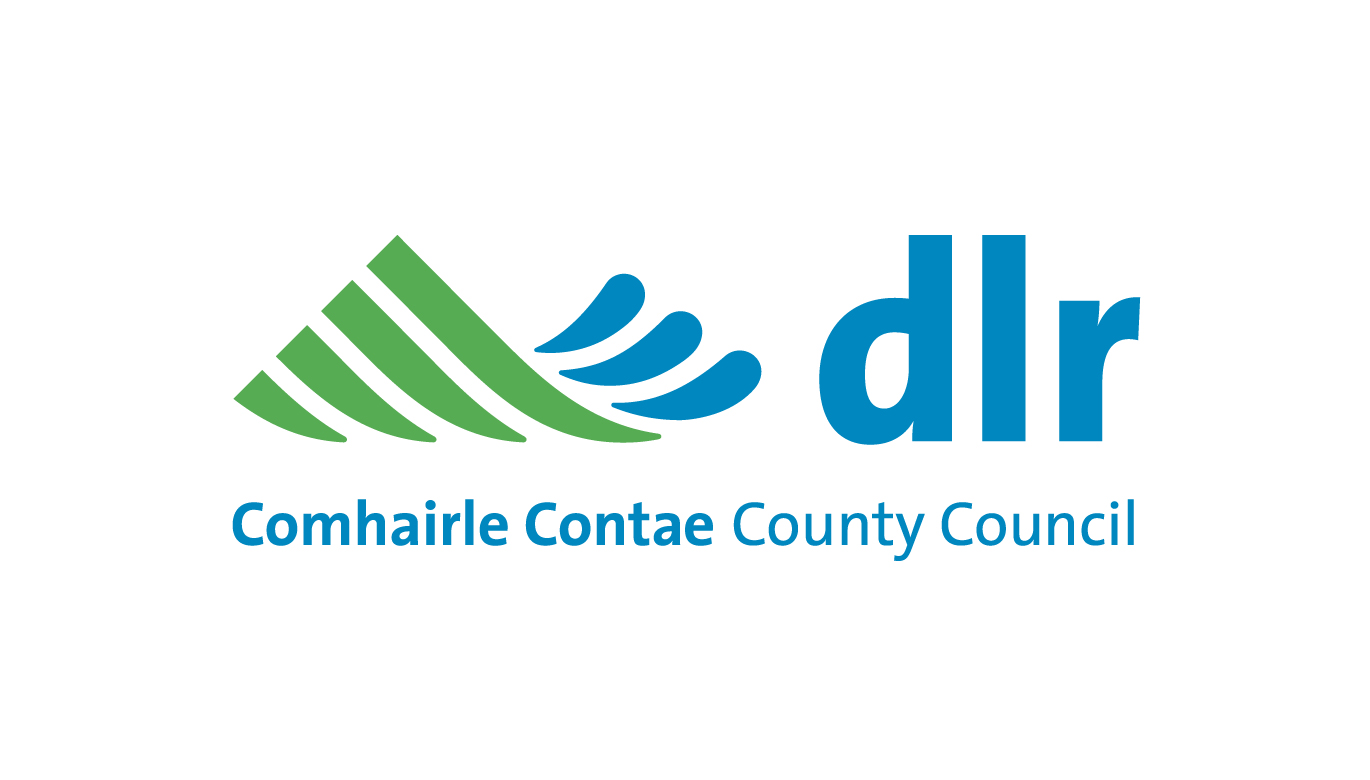 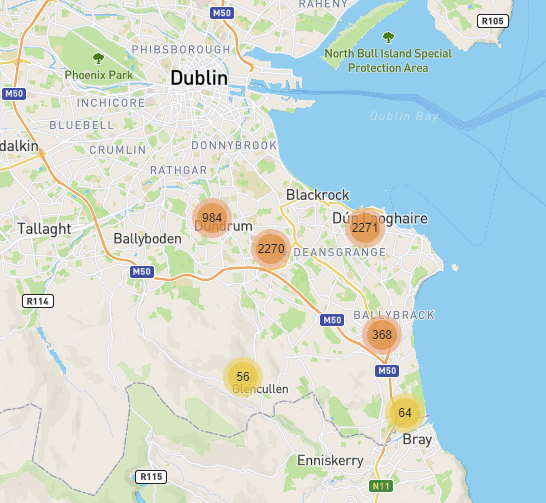 DLR
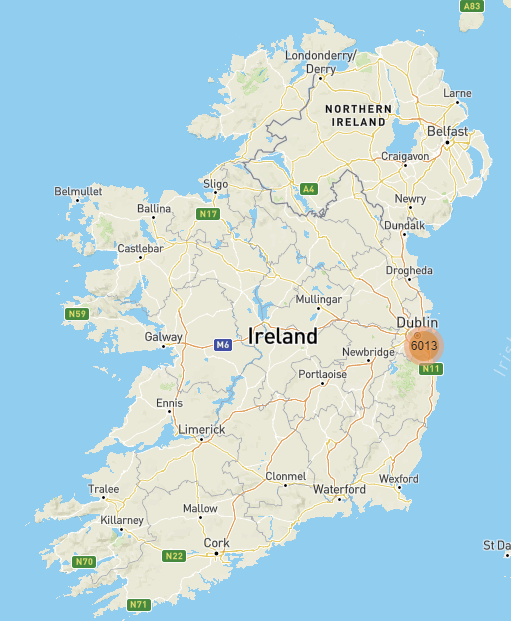 3 KEY STATE PLAYERS IN THE IRISH SUPPORT ECOSYSTEM
Train

Grant aid

Mentor
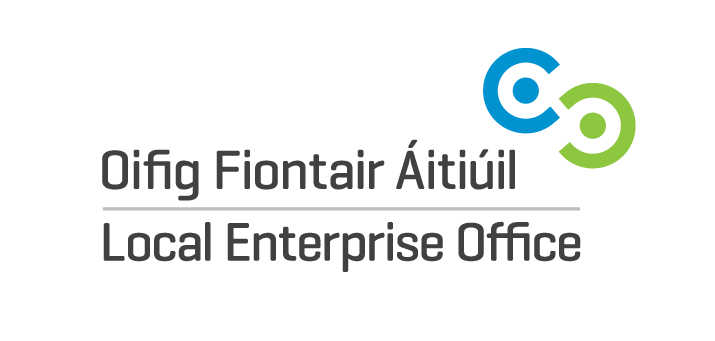 Startup/ micro

FDI

Indigenous
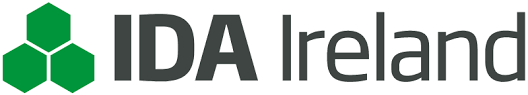 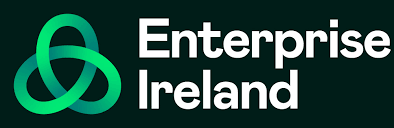 ONE OF OUR BIG CHALLENGES
Previous efforts
Worked with accountancy bodies – hard sell – no take-up
Workshops/ training – limited impact – small changes
Mentoring – specific challenges only
COMMONRELATIONSHIP WITH ACCOUNTANT
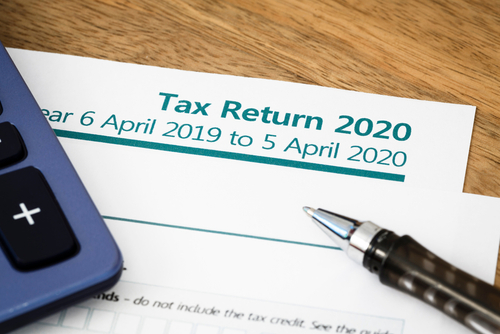 Accountancy should be beyond regulation
Identify products/ services that are making/ losing money
Compare industry norms re margins, productivity etc
Identify business patterns/ seasonality
Budgeting/ cashflow to limit stress (at a minimum)
Identify opportunities for cost cutting
Objective analysis of any business activity i.e. product development/ ROI
Forward plan for scaling in any direction
etc
Develop an interest/ awareness of the power of numbers
Give proper context
Provide the language to have these conversations with accountants
Making training relevant to the audience
Non technical – what KPIs and interpreting same
Influence a numbers habit to make decisions
Ability to identify the right financial software/ platforms
Programe Objectives
Financial Understanding App
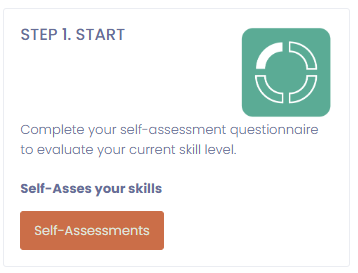 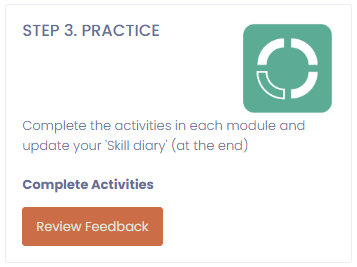 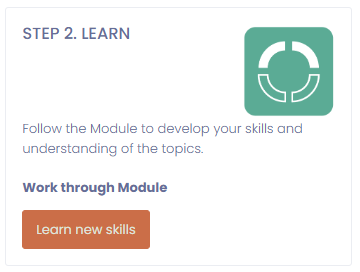 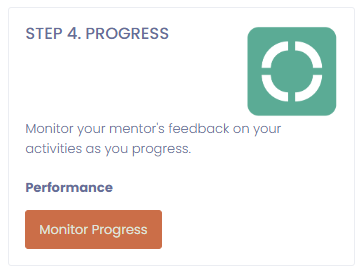 SELF ASSESMENT
Provoke
STATUS
Thank you
Olaverty@dlrcoco.ie
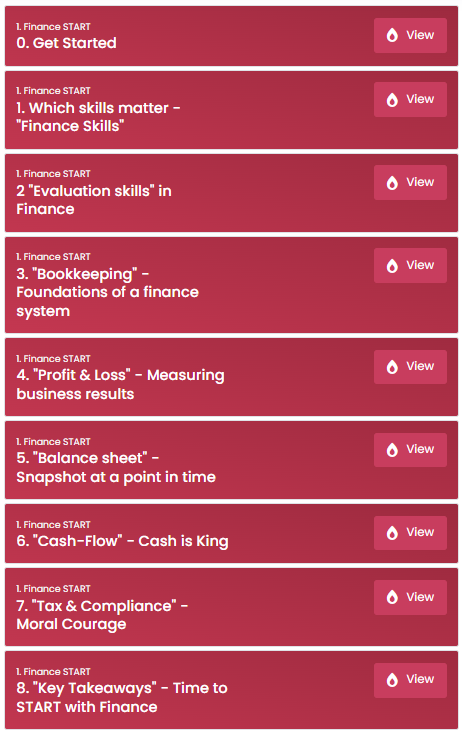 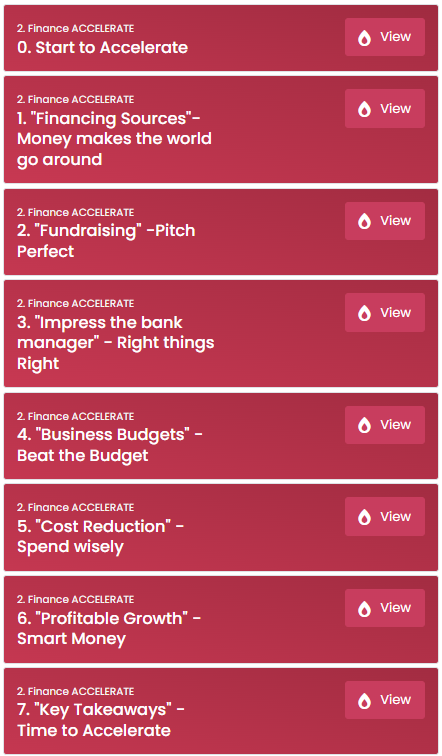 CONTENT
2 LEVELS
START
ACCELERATE